Uroczystość nadania imienia Jana Brzechwy
Gminne Przedszkole w Mrozach
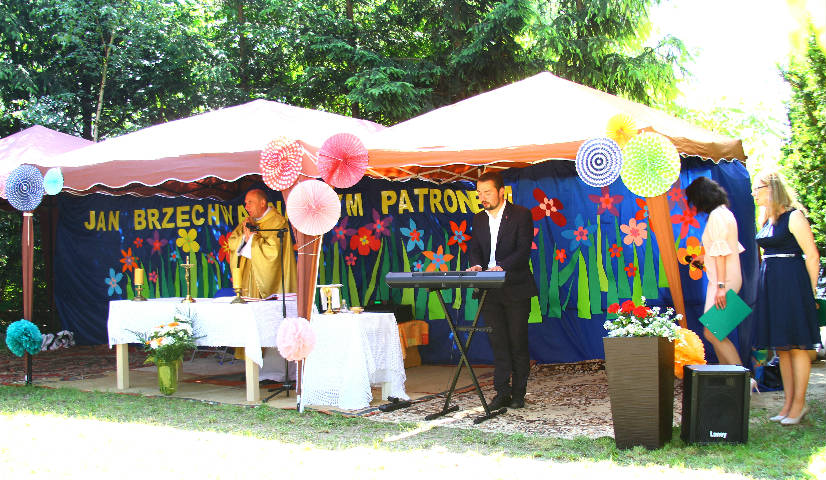 Uroczystość mszy świętej.
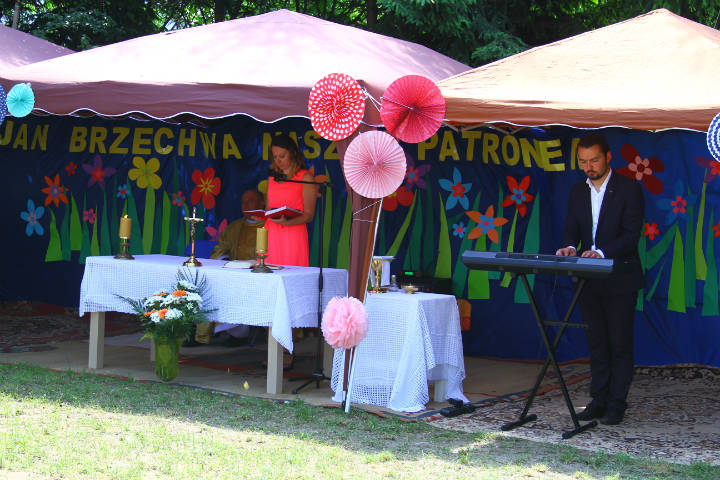 Uroczystość mszy świętej.
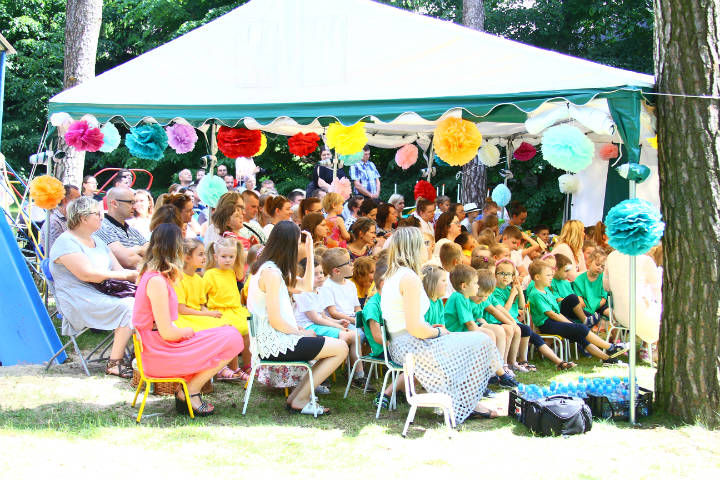 Uroczystość mszy świętej.
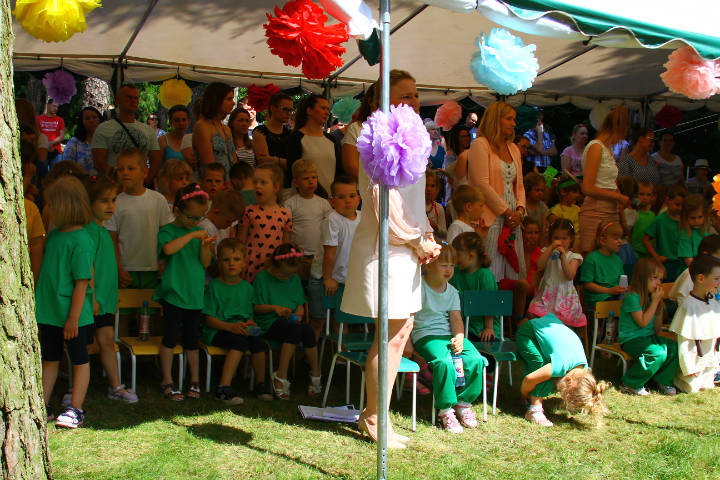 Uroczystość mszy świętej.
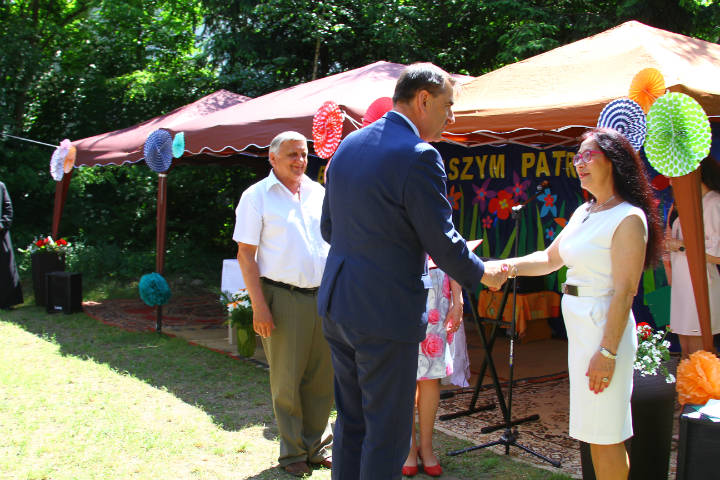 Gratulacje i wręczenie aktu nadania imienia przedszkolu.
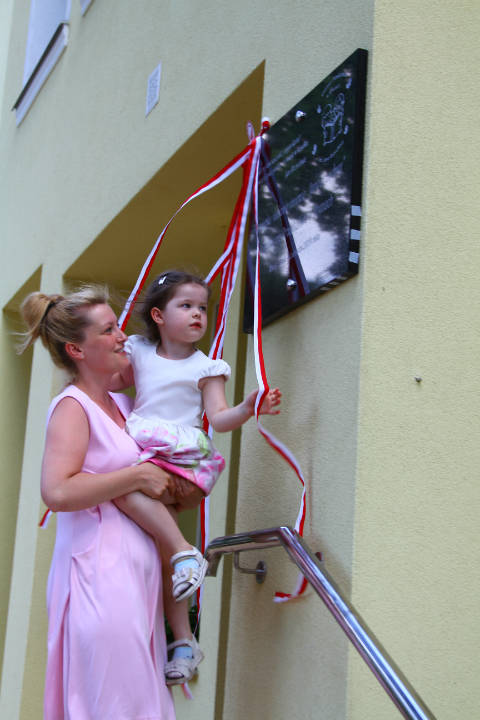 Odsłonięcie tablicy upamiętniającej nadanie imienia.
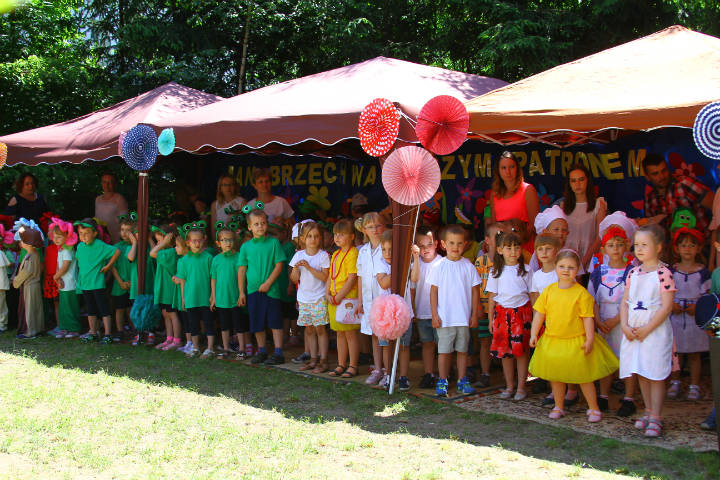 Część artystyczna w wykonaniu dzieci.
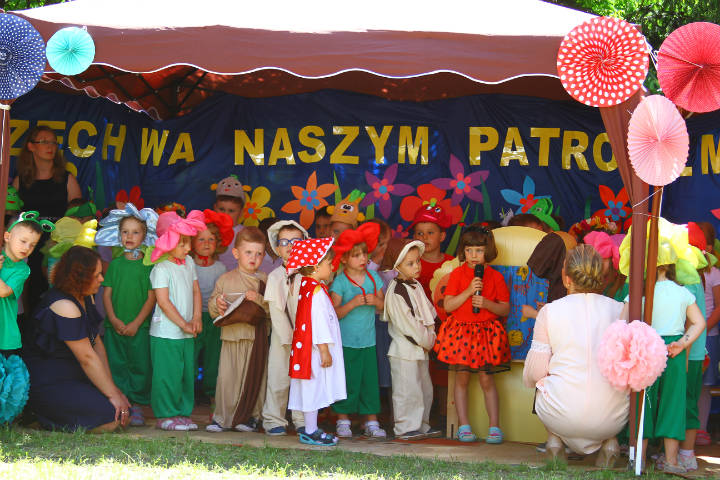 Część artystyczna w wykonaniu dzieci.
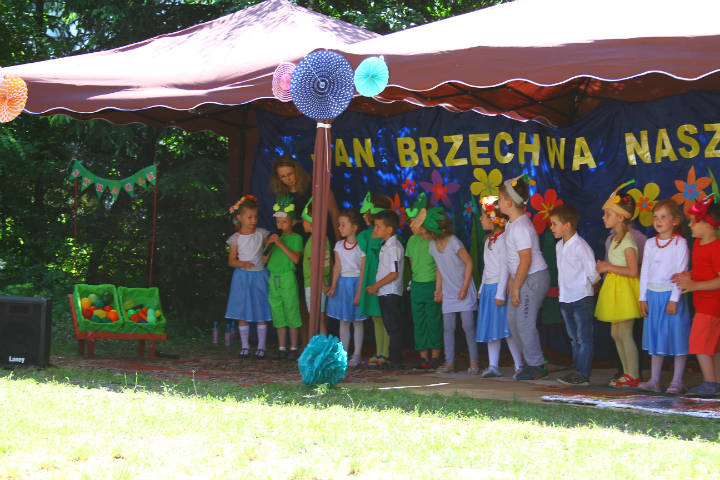 Część artystyczna w wykonaniu dzieci.
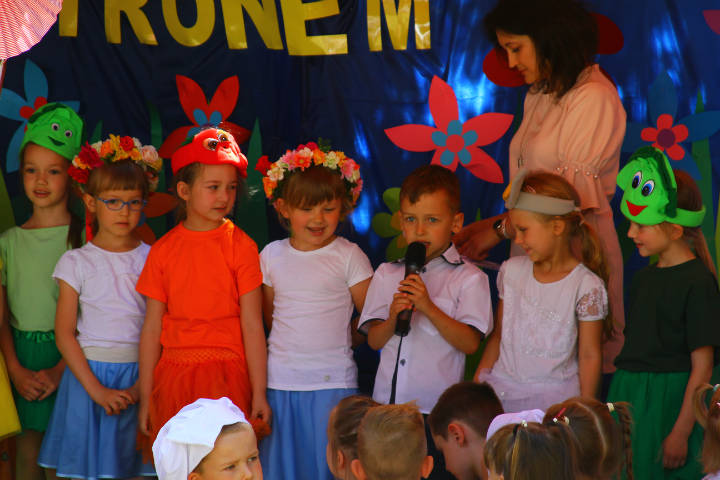 Część artystyczna w wykonaniu dzieci.
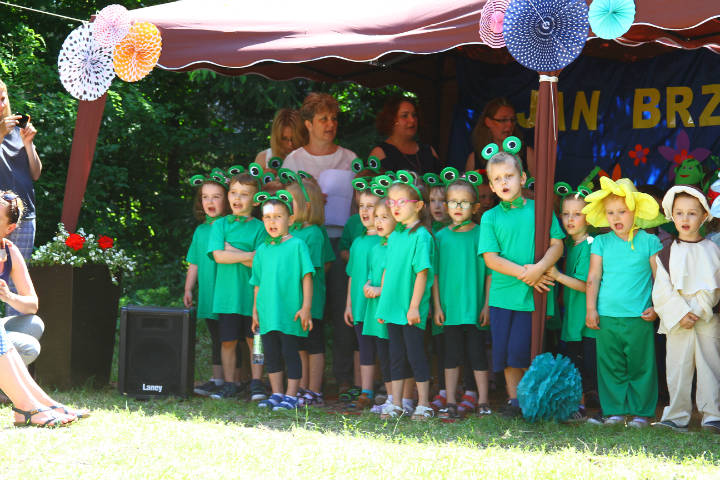 Część artystyczna w wykonaniu dzieci.
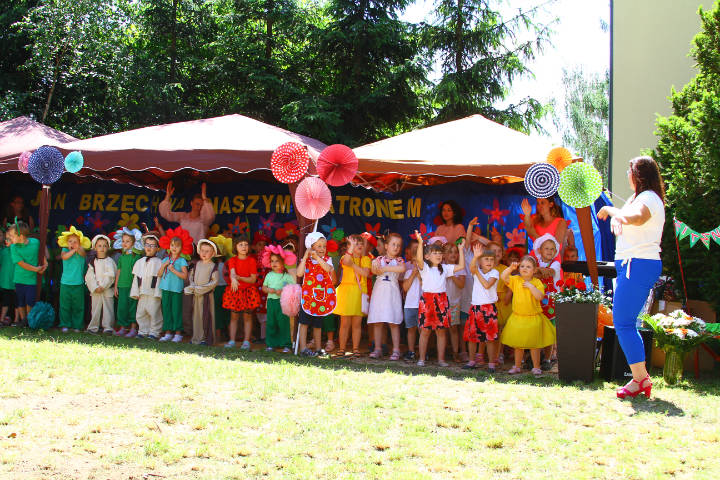 Część artystyczna w wykonaniu dzieci.
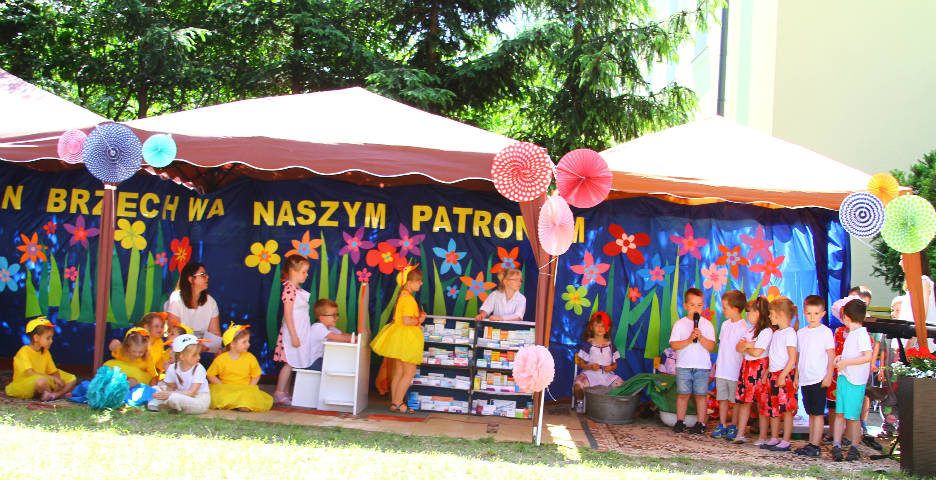 Część artystyczna w wykonaniu dzieci.
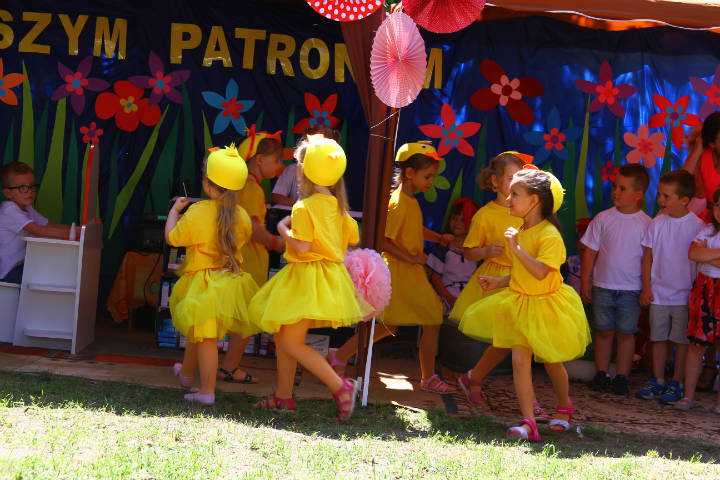 Część artystyczna w wykonaniu dzieci.
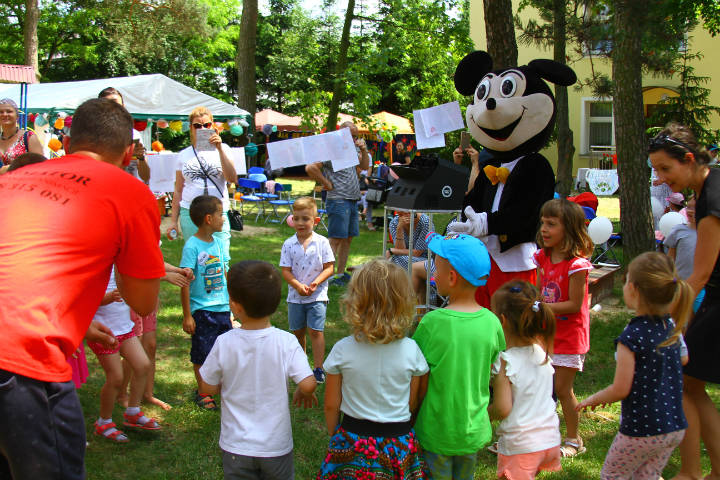 Wspólne zabawy.
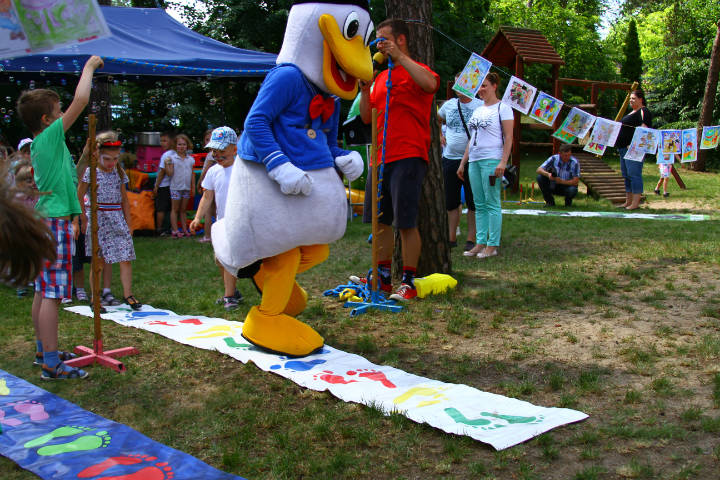 Wspólne zabawy.
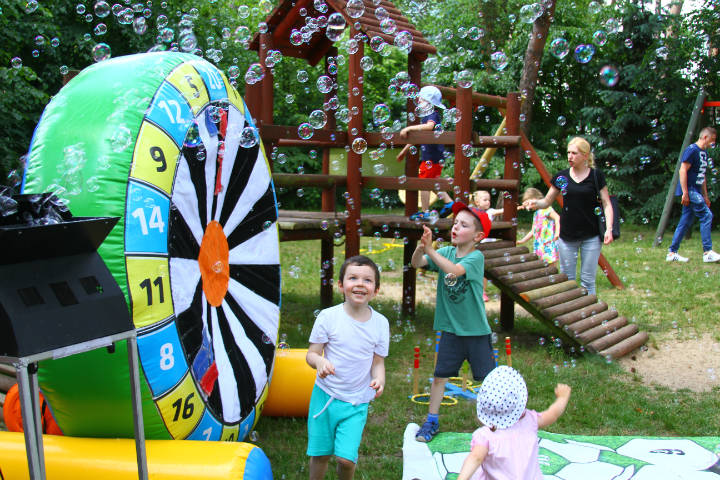 Wspólne zabawy.
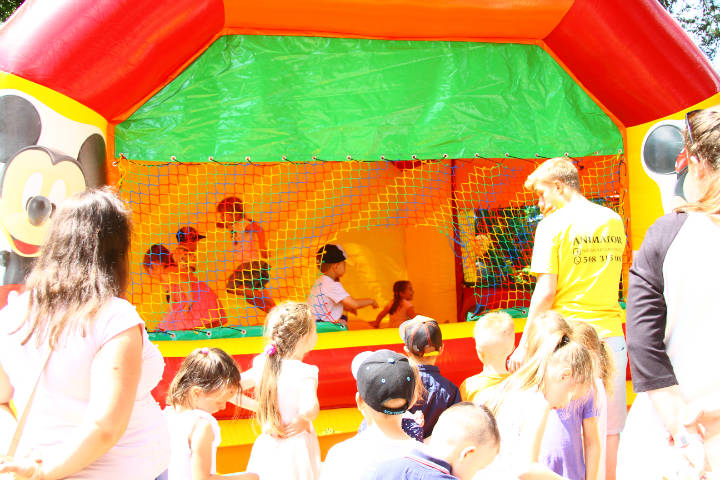 Wspólne zabawy.
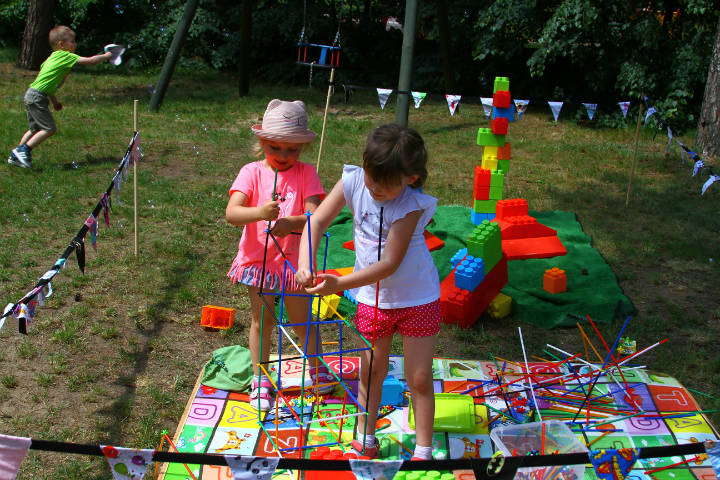 Wspólne zabawy.
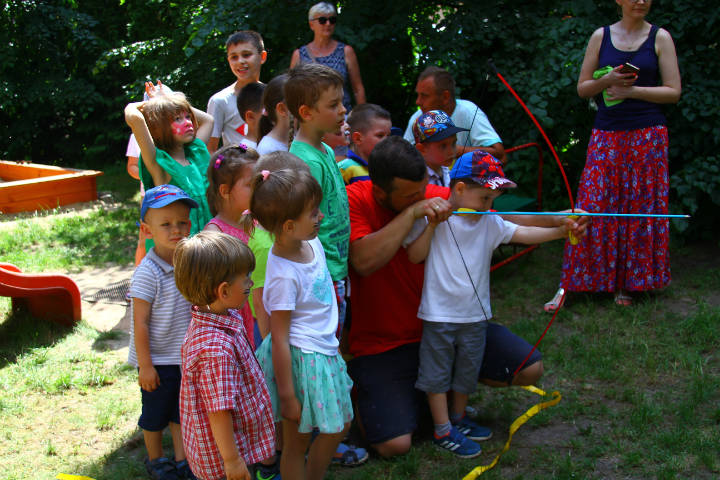 Wspólne zabawy.
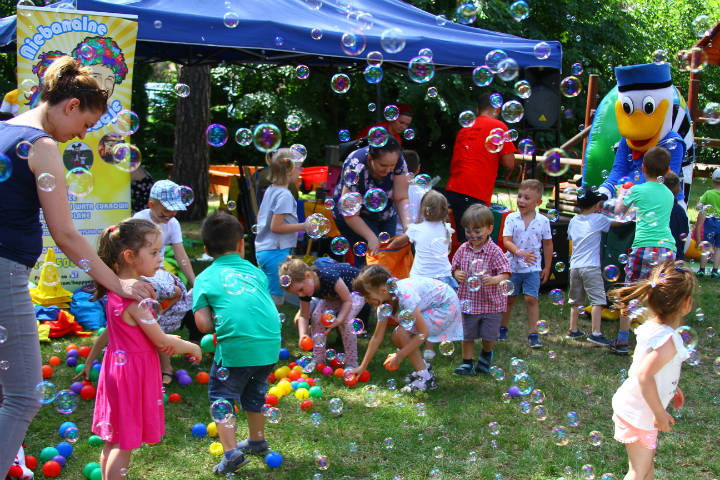 Wspólne zabawy.
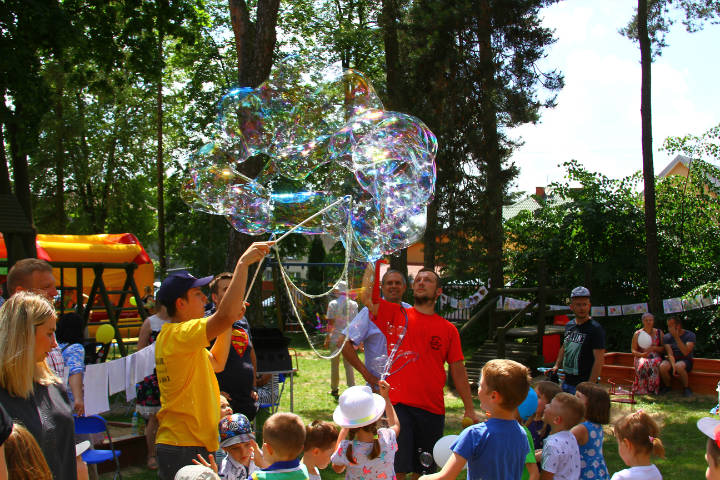 Wspólne zabawy.
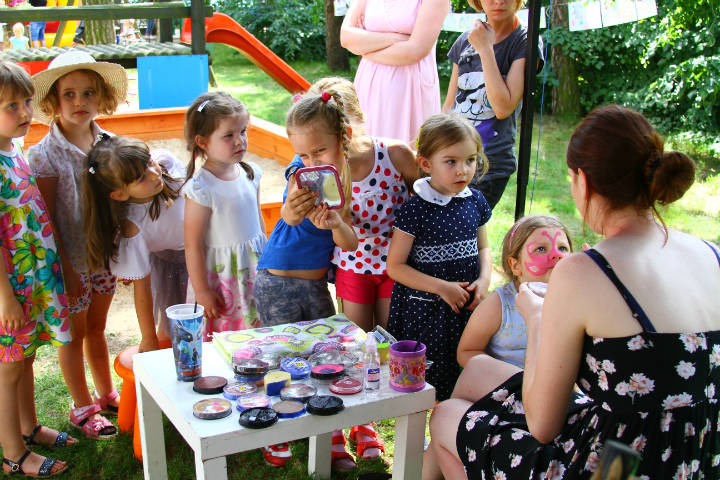 Wspólne zabawy.
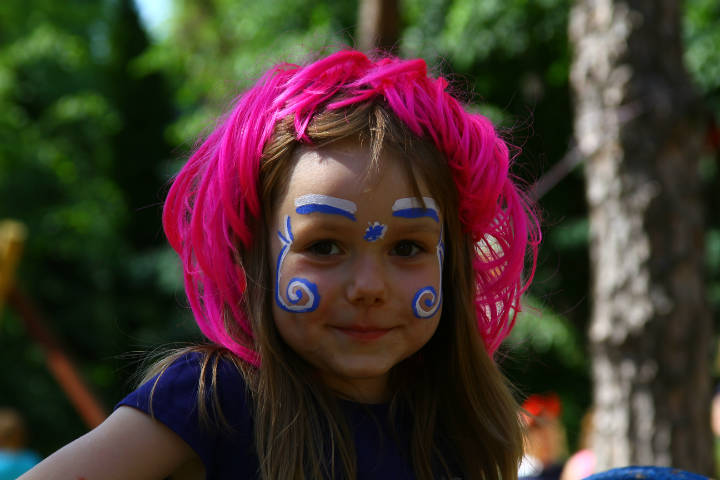 Wspólne zabawy.
Dziękujemy za uwagę.


Do zobaczenia 